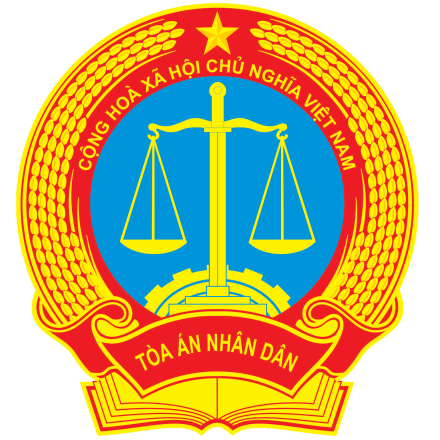 TÒA ÁN NHÂN DÂN TỐI CAO
HỘI NGHỊ TRỰC TUYẾNVÌ SỰ CỐ KỸ THUẬT NÊN HỘI NGHỊBẮT ĐẦU SAU 15 PHÚT NỮA
Bà Rịa – Vũng Tàu, ngày 25 tháng 6 năm 2018
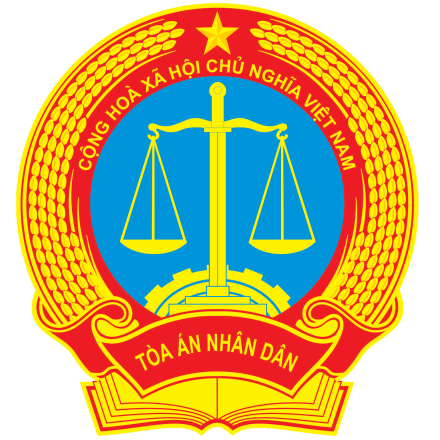 TÒA ÁN NHÂN DÂN TỐI CAO
HỘI NGHỊ TRỰC TUYẾNTẬP HUẤN CHUYÊN ĐỀ:CÔNG NHẬN VÀ CHO THI HÀNH TẠI VIỆT NAMPHÁN QUYẾT CỦA TRỌNG TÀI NƯỚC NGOÀI
Bà Rịa – Vũng Tàu, ngày 25 tháng 6 năm 2018